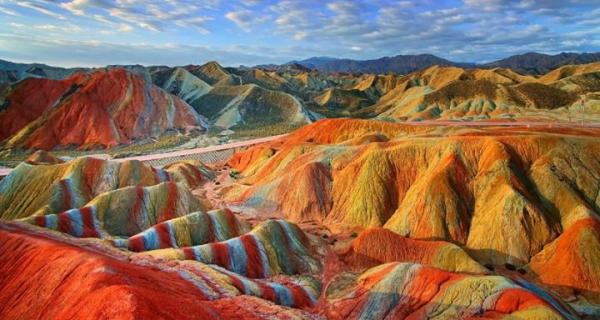 INTELIGENCIA EMOCIONAL EN EL AULA
objetivos
Dar recursos a los alumnos para gestionar emociones

Se conozcan mejor

Se acepten

Se quieran

Aprendan a manejarse con las relaciones con los demás

Dotar herramientas a los maestros sobre manejar 
las emociones propias 
y de los niños

Educar a los padres sobre la importancia de las emociones
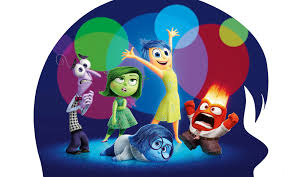 Quién y cuándo
El tutor
Todos
Un responsable de Emociones
Una sesión
Todos los días
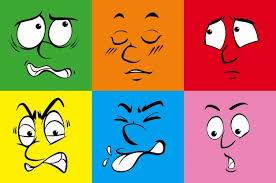 Padres
Informar y formar

Test de Inteligencia emocional para padres

Videos
https://www.youtube.com/watch?v=5JrtpCM4yMM

https://www.youtube.com/watch?v=W_sLs1-pd44



tres pautas por reunión

Siempre por lo menos dos maestros hablando con ellos. En Tandem

Hacer folleto

A alguien le llega, y con eso merece la pena
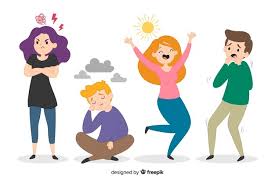 Inteligencia emocional del cole
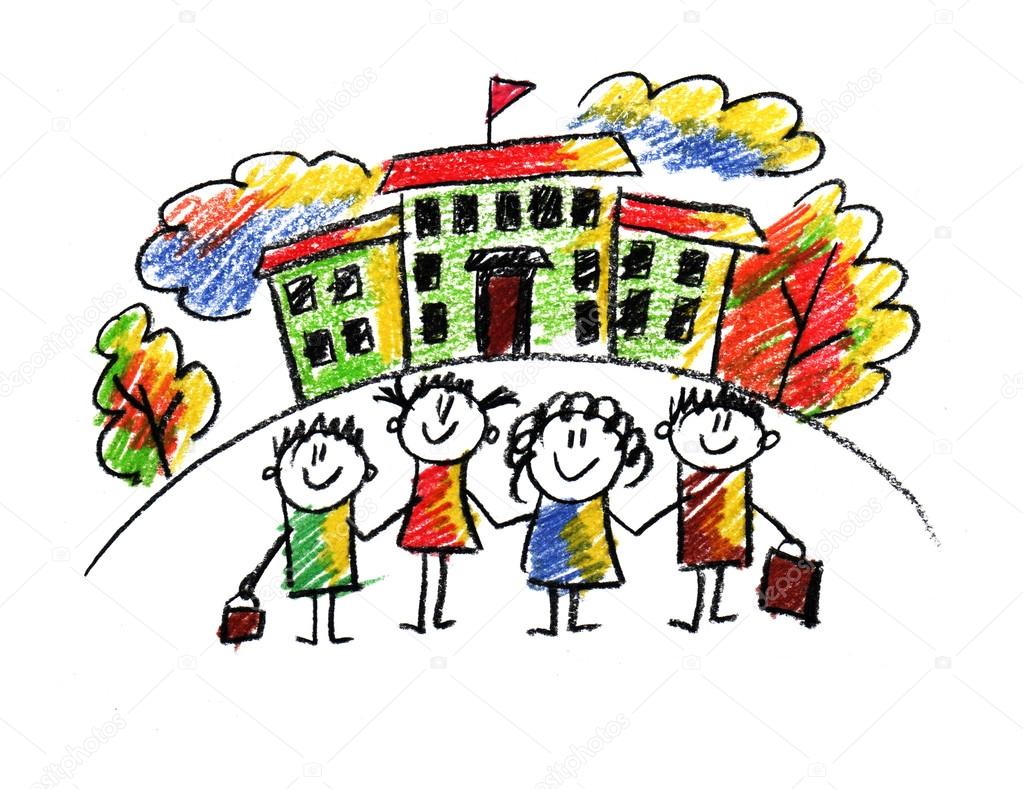 Entrar con música

Dejar tiempo para hablar de las emociones , de la vida del cole

Meter relajaciones, masaje..

Momentos críticos cuidarlos: inicio de curso, final, fin de trimestre.

Reuniones de padres.

lecturas en servicios

posters positivos en cole
Maestros
Antes de empezar, fin del día: relajación

Tiempo de hablar.


En el aula: con los niños relajación, respiración, mindfulness

Cuidar los detalles: son caricias ej bombones, día del maestros

Ver vídeos en los claustros, frases

Somos modelos en la gestión de emociones
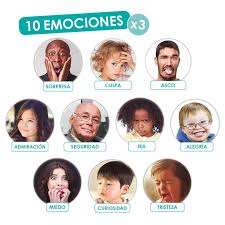 CLASE
El tutor debe hacer de tutor

Debe permitir pasar las emociones al aula

Saber parar.. si no no damos clase 

Momentos críticos: meseta, inicio, fin

Al inicio del día: ¿que tal estás?
¿Os ha pasado algo?
¿Habéis soñado algo?
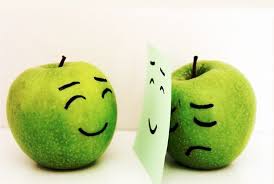 Maestro
Conocer las emociones que predomina en un niño

Detectando: THP

Hablando: momentos de uno a uno

Caja de arena
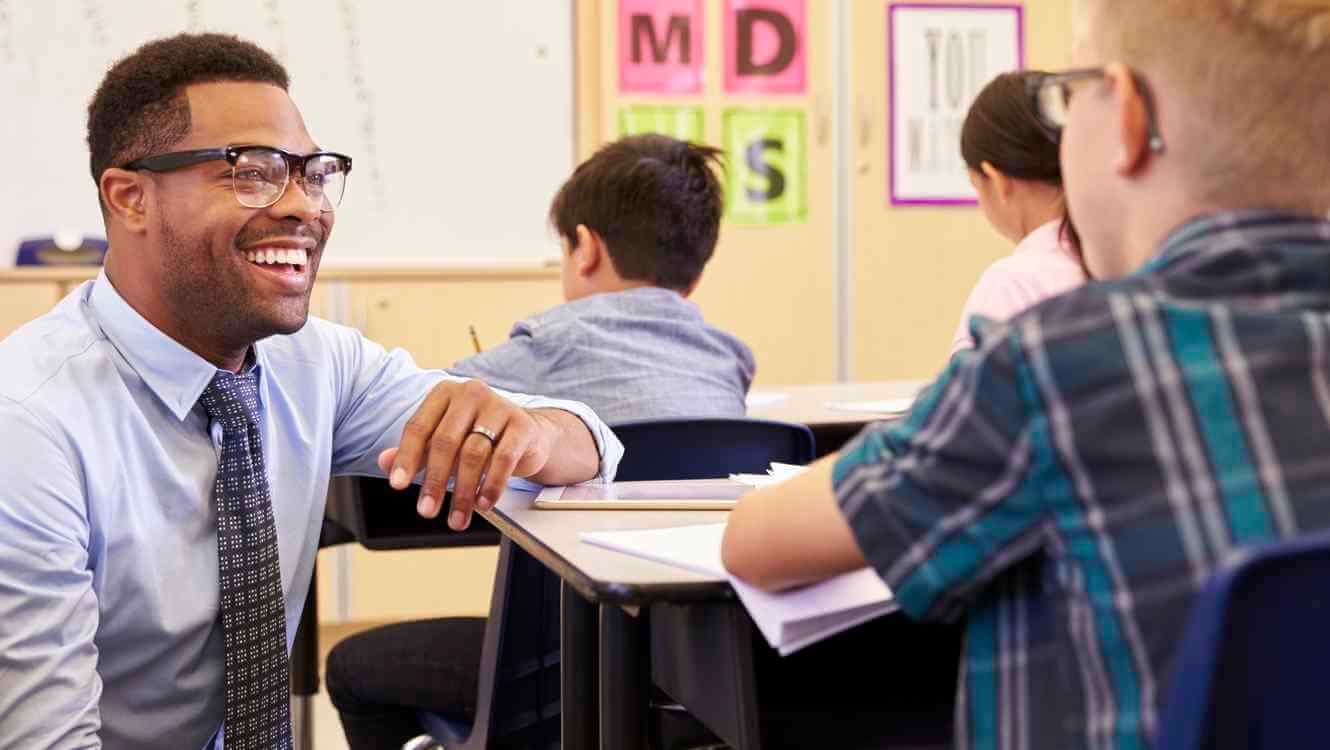 INTELIGENCIA EMOCIONAL
Intrapersonal.

AUTOCONCIENCIA
AUTOCONTROL
AUTOMOTIVACIÓN

Interpersonal.
 EMPATÍA
HABILIDADES SOCIALES
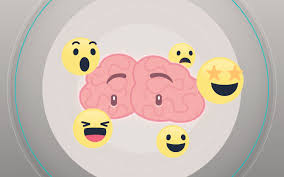 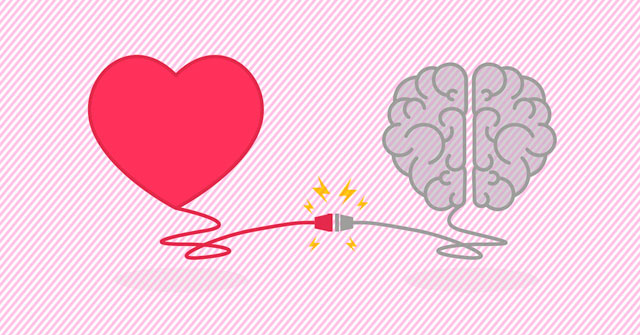 IMPLICACIONES EDUCATIVAS DE IE
Ayúdales a clarificar sus sentimientos (enseñarles un amplio vocabulario sobre sentimientos)


Respeta sus sentimientos
 (pregúntales como se sienten)

Valídalos 
( acepta sus sentimientos, muestra comprensión, empatía, preocupación)

Evita etiquetas y juicios
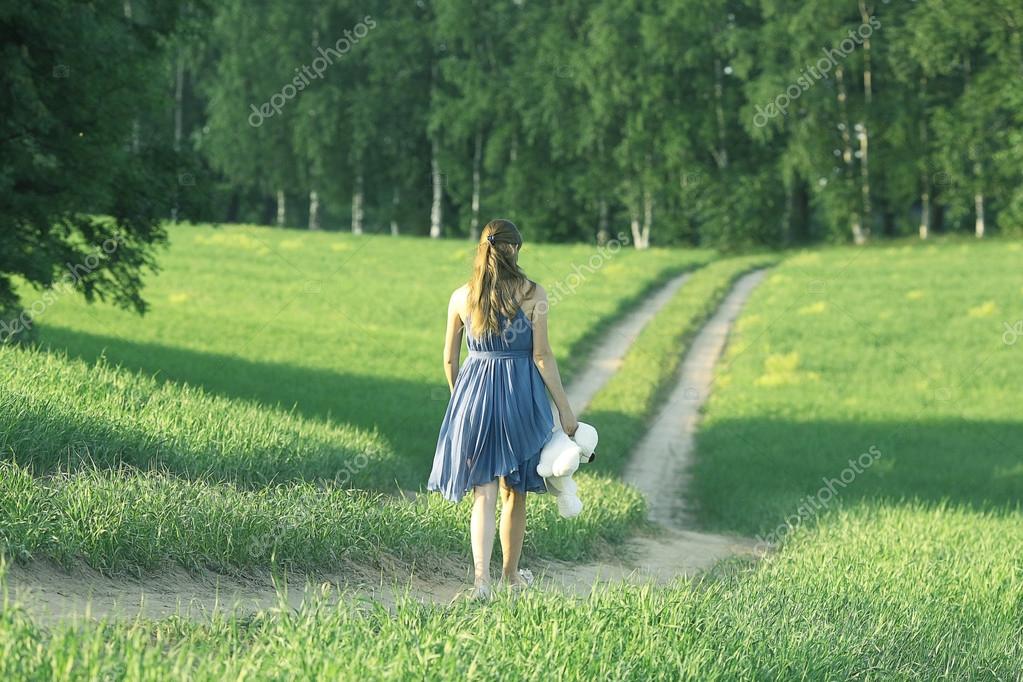 Autoconciencia
¿Cómo está tu cuerpo? Mandíbulas
Espalda
Pies manos cruzadas, quietas
Que hago con los dedos
¿Cómo camino?
¿Cómo caminan ?observaros
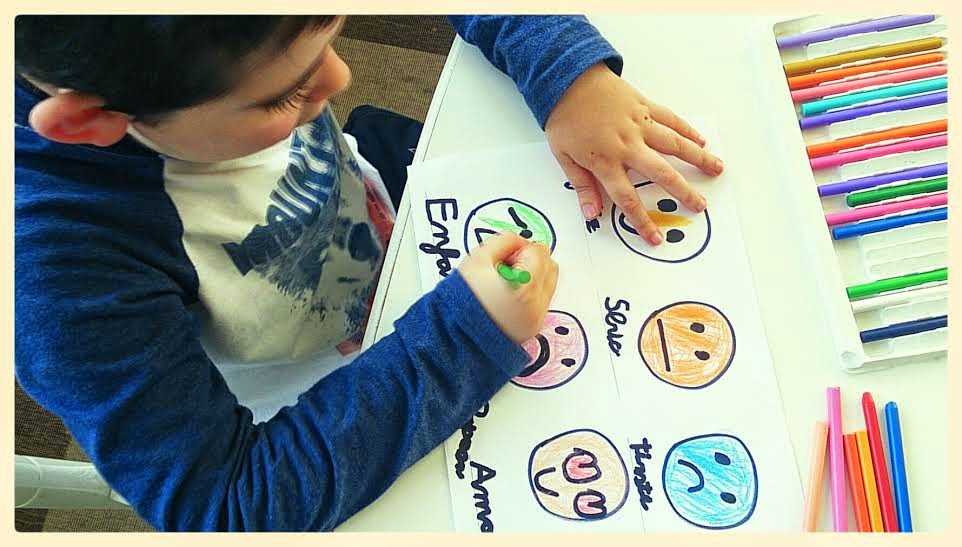 Conciencia emocional en niños
Emocionario: en un apartado del cuaderno escribir lo que sienten.

Video de vida: escribe lo que sientes

Surge un problema. Se escribe
Autoestima
Ronda de piropos
El susurradador
Exposición de dibujos ( dixit)
Lo mejor de mi es..
Monólogos: 
lo que me gusta de mi, soy capaz de, a mi me gustaría.. luego se explican lo que uno no sabia del otro
Que piensan de mi : 
familia, amigos, tíos, abuelos. 
profesor, compañero, amigo , familia, barrio
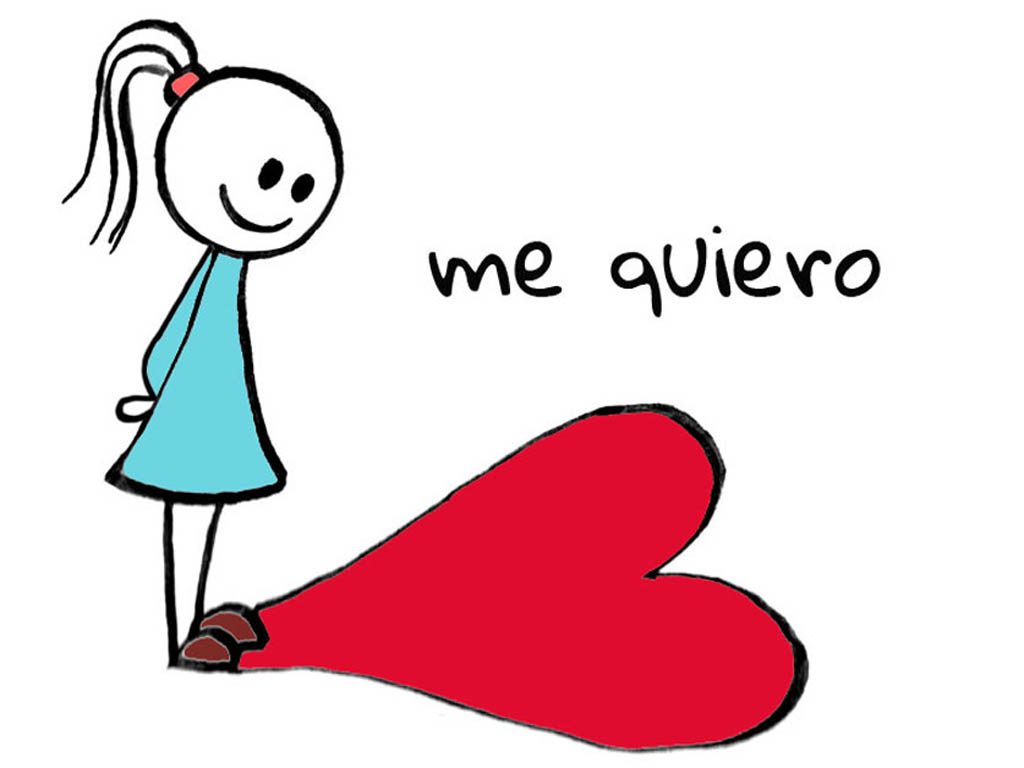 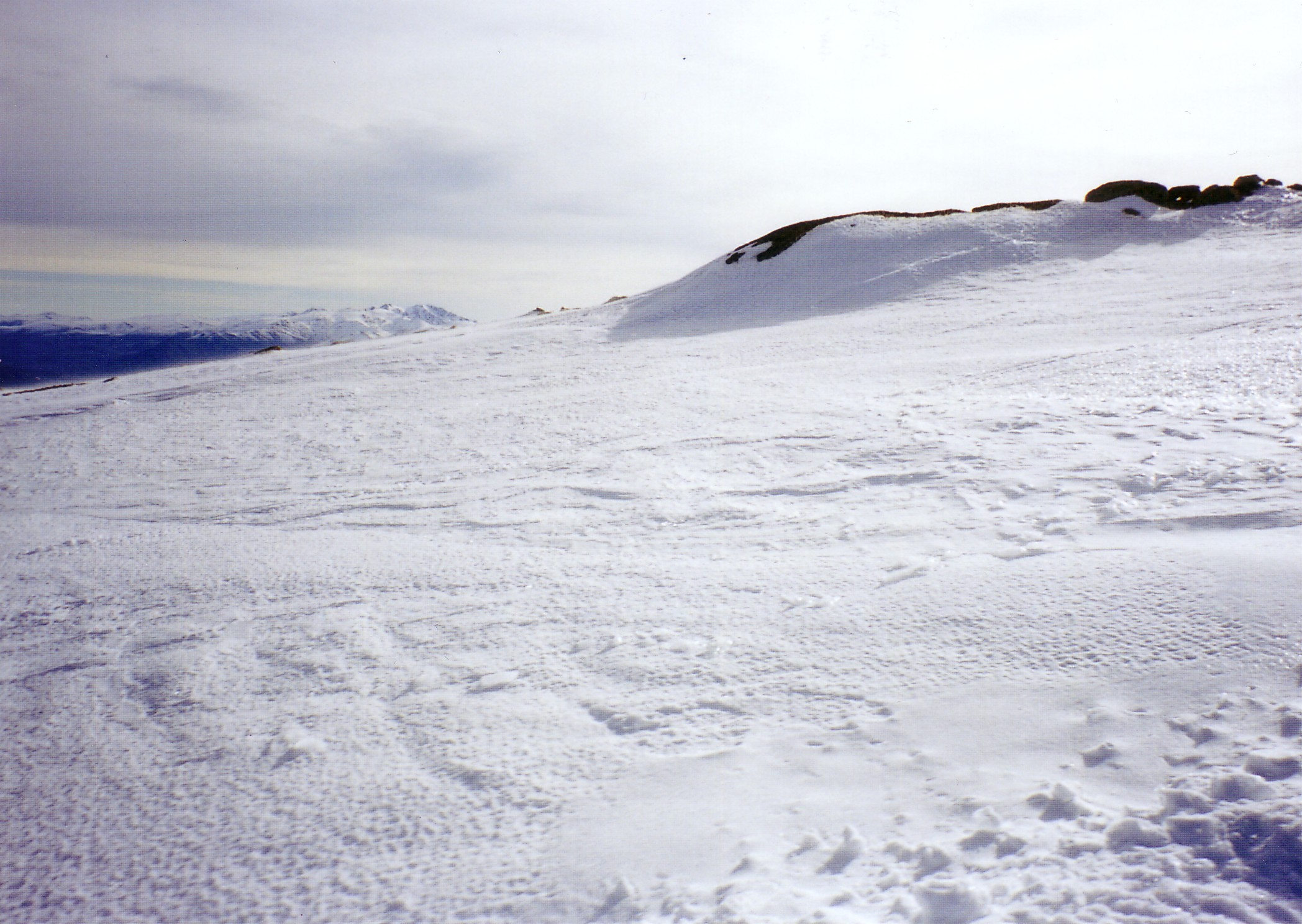 BENEFICIOS DE LA RELAJACIÓN
Disminuye la presión arterial y ritmo cardiaco

 Regula la respiración: mayor aporte de Oxigeno al  cerebro

 Estimula el riego sanguíneo

 Reduce la secreción de adrenalina

 Reduce el colesterol

 Aumenta los leucocitos, refuerza el sistema inmunológico

 Activa ambos hemisferios del cerebro (pensamos con más claridad)
Autocontrol niños
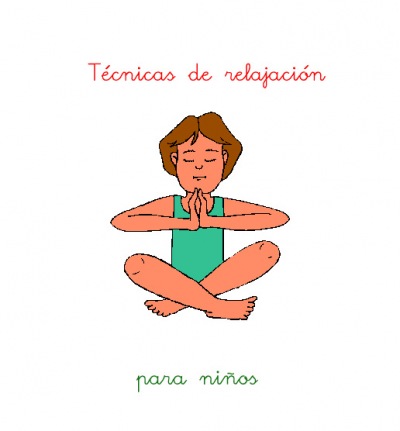 Ejercicios de manos

Masaje 
de manos
de espalda
de cabeza

Relajación ( en internet)
https://www.youtube.com/watch?v=XXy7C6PftVA


Respiración

Concentración

Música

Meditación
RECETA ENFADOS
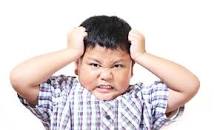 Tomate un tiempo

Vete: alejarnos para enfriar la situación 

Cambiar los pensamientos ( distorsión cognitiva).
 Es idiota, ya lo sabia, por tendría un mal día, hablare con ella



Soltar el enfado de forma segura:

Pisar, hacer ejercicio.. Gritar
Escribir

Resuelve el problema: cuando estamos tranquilos la parte del cerebro se abre y podemos afrontar el problema con claridad
EMOCIONES
MIEDO

RABIA

TRISTEZA

AMOR

ALEGRIA
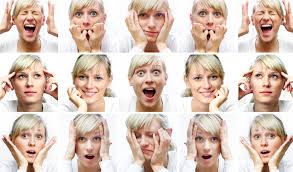 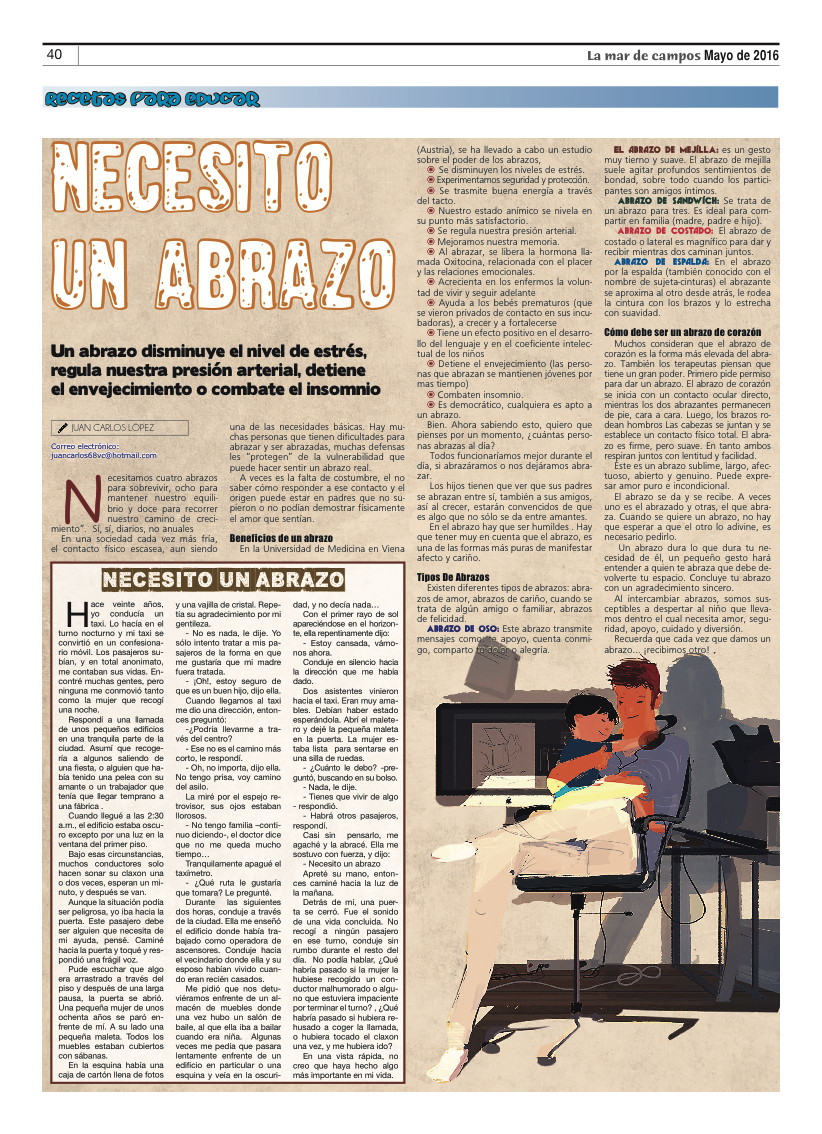